National review on child sexual abuse within the family environment – key findings and recommendations
Learning and Improvement Group (LIG)
14 January 2025
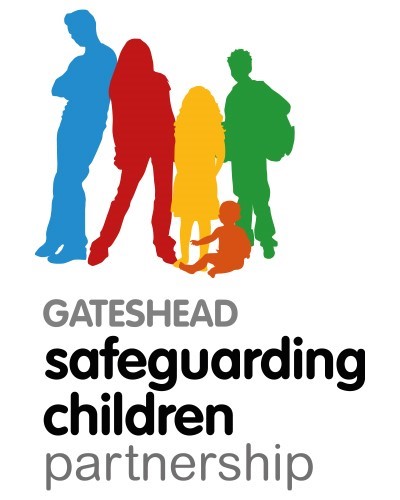 National Review into Child Sexual Abuse within the Family Environment
Key Finding 1
Key Finding 2
Key Finding 3
Key Finding 4
National Recommendations
National Recommendations
National Recommendations
National Recommendations
Partnership Recommendations
Partnership Recommendations
Partnership Recommendations
Partnership Recommendations
Any Questions?
Learning and Improvement Group (LIG)
14 January 2025
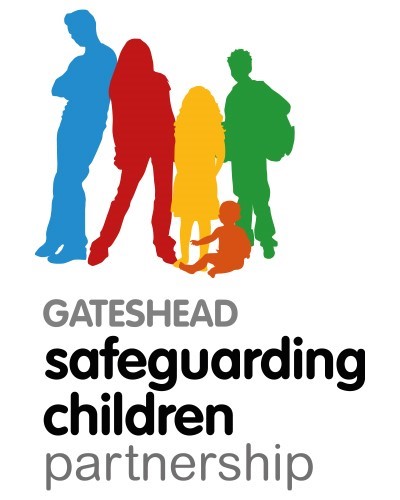